Talking about giving and receiving (birthdays)
Indirect object pronouns (me, te)
SSCs [v] & [b] [revisited]
Y8 Spanish
Term 2.2 - Week 2 – Lesson 41
Amanda Izquierdo / Nick Avery / Rachel HawkesArtwork: Mark Davies
Date updated: 24/03/21
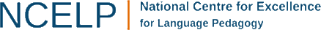 [Speaker Notes: Artwork by Mark Davies & Steve Clarke. All additional pictures selected are available under a Creative Commons license, no attribution required. 
Native-speaker teacher feedback provided by Blanca Román.

Learning outcomes (lesson 1):
Introduction of indirect object pronouns (me, te, le) 
Consolidation of pre-verbal object position
Consolidation of personal ‘a’
Consolidation of SSCs [v] & [b]
Word frequency (1 is the most frequent word in Spanish): 
New vocabulary (introduce in lesson 1): me² [22]; te² [48]; le [25]; regalar [1420]; tirar [685]; quitar [668]; reloj [1683]; caja [1074]; lleno [684]; vacío [1585]; tarjeta [1958]; 

Revisiting:
Y8 2.1.5
cuidar [751]; olvidar [415]; traer [341]; salud [613]; novio [1322]; novia [1996]; cumpleaños [3372]

Y8 1.2.6
paisaje [1685]; crecer [560]; desaparecer [655]; seco [1183]; lluvia [986]; clima [1675]; mejor [116]; frontera [1507]; ganar² [295]; mil [191]; altura [970]; suficiente [781]; dice [decir-31]; más [23]; vida [85]    

The frequency rankings for words that occur in this PowerPoint which have been previously introduced in NCELP resources are given in the NCELP SOW and in the resources that first introduced and formally re-visited those words. 
For any other words that occur incidentally in this PowerPoint, frequency rankings will be provided in the notes field wherever possible.

Source: Davies, M. & Davies, K. (2018). A frequency dictionary of Spanish: Core vocabulary for learners (2nd ed.). Routledge: London]
Fonética
escuchar / escribir
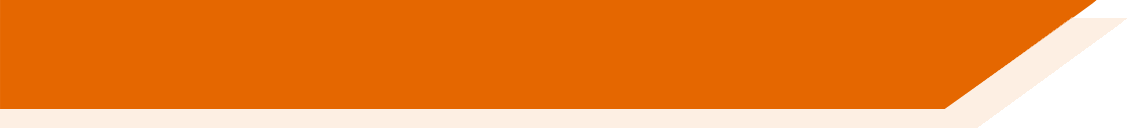 En español la [b] y la [v] tienen la misma pronunciación.
Escucha las frases y escribe las palabras, ¿es con b o con v?
In English, we might also say here ‘You take advantage of…’.
olvidó
enviar
1
billetes
S/he forgot to send the tickets.
vacaciones
aprovechas
You make the most of the holidays to travel.
2
viajar
3
S/he sells twenty drinks.
bebidas
veinte
vende
4
verdad
saber
debo
I must know the truth.
S/he is going to see his/her girlfriend on the trip.
5
va
ver
novia
viaje
6
lluvia
verano
The rain in summer is infuriating.
rabia
[Speaker Notes: PhonicsTiming: 6 minutes

Aim: to consolidate understanding of SSCs [b] & [v] and to consolidate understanding of vocabulary (as there is no juxtaposition of SSCs, previously taught vocabulary is used in this activity).

Procedure:1. Students listen to each recording and write the words with the sounds [b] and [v] in the corresponding column.2. Students listen again and write the meaning of the full sentence in English.

Transcript:
Olvidó enviar los billetes.
Aprovechas las vacaciones para viajar.
Vende veinte bebidas.
Debo saber la verdad.
Va a ver a su novia en el viaje.
La lluvia en verano da rabia.

Note: an additional translation is provided for ‘aprovechar’. The word has so far only been taught as ‘make the most of’, but in this context it would work well with ‘take advantage of’.]
Vocabulario
hablar
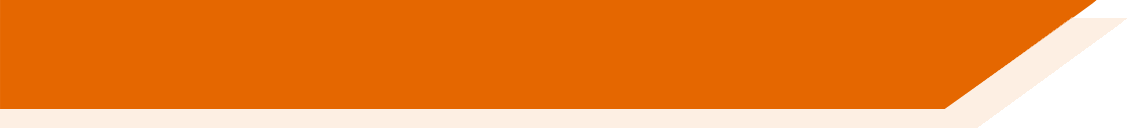 3
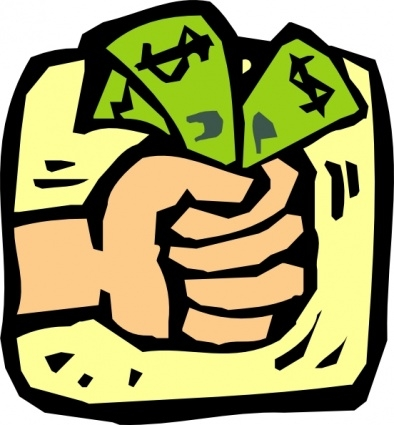 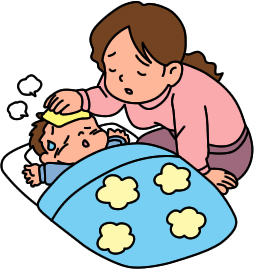 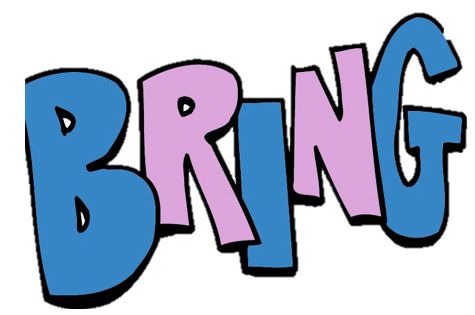 Segundos
[to bring, bringing]
[to look after, looking after]
[to win, to earn]
cuidar
traer
ganar
0
INICIO
[Speaker Notes: Vocabulario: whole class choral activity
Timing: 3 minutes (slides 3-7)Aim: to practise productive (oral) recall of three words within a given time. This aims to improve automaticity. This is slide 1/5.

Procedure:
1. Say all three words before three seconds elapse.
2. Click to reveal answers.
3. Repeat if additional practice needed.

Note: all words in this activity are from this week’s revisited vocabulary sets.]
Vocabulario
hablar
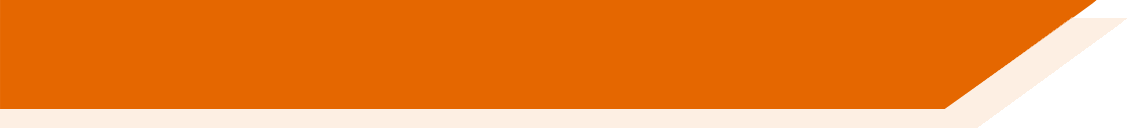 3
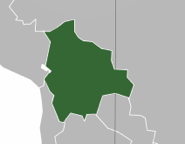 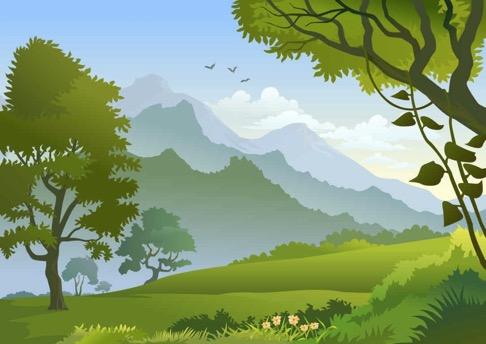 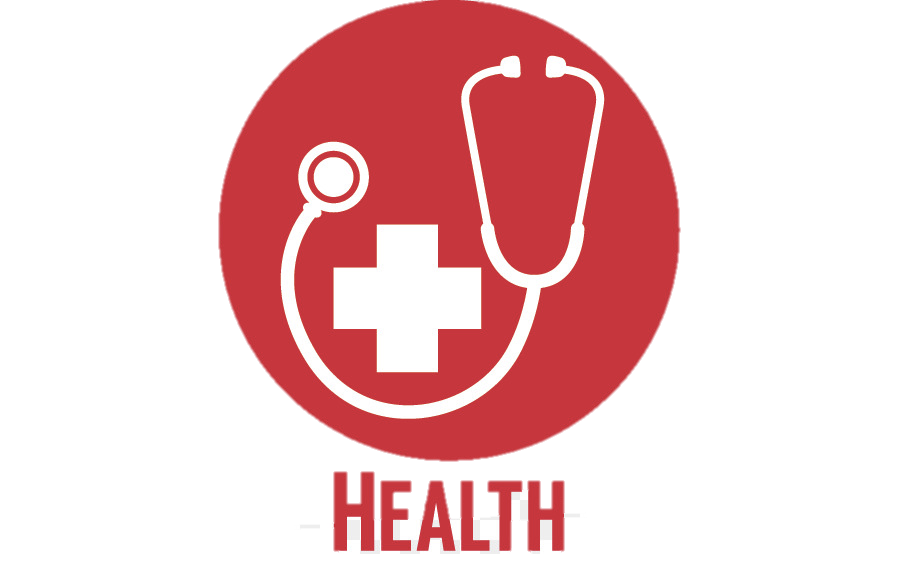 Segundos
[landscape]
[border]
la salud
el paisaje
la frontera
0
INICIO
[Speaker Notes: This is slide 2/5.]
Vocabulario
hablar
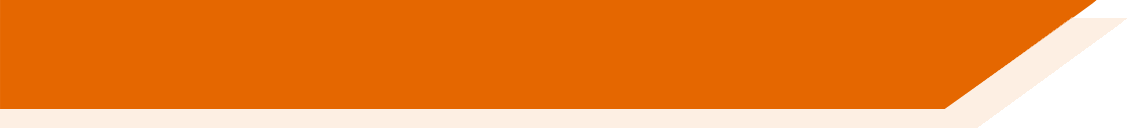 3
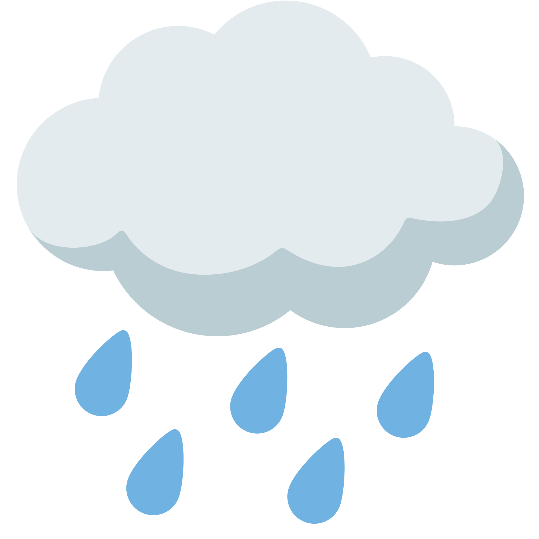 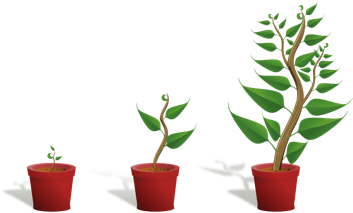 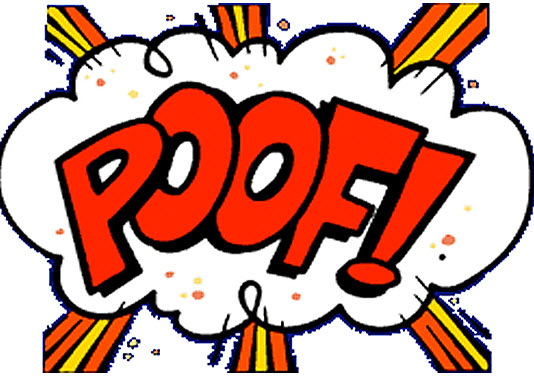 Segundos
[to disappear, disappearing]
[rain]
[to grow, growing]
la lluvia
desaparecer
crecer
0
INICIO
[Speaker Notes: This is slide 3/5.]
Vocabulario
hablar
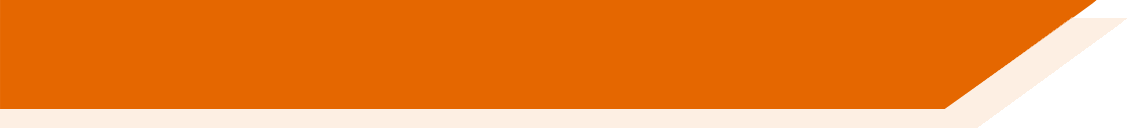 3
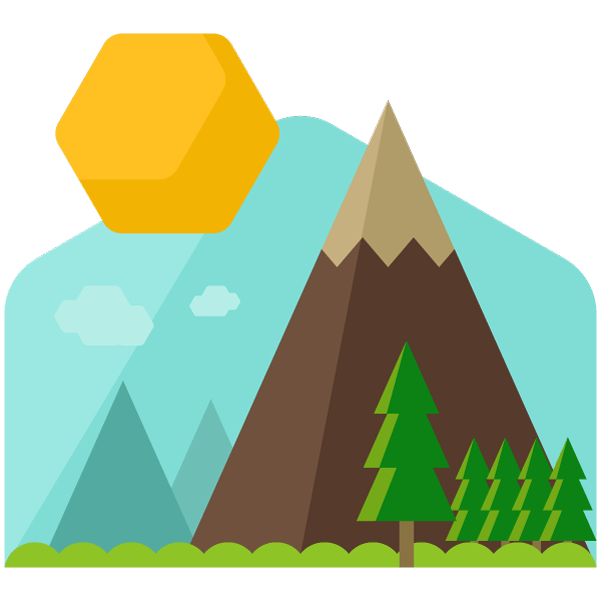 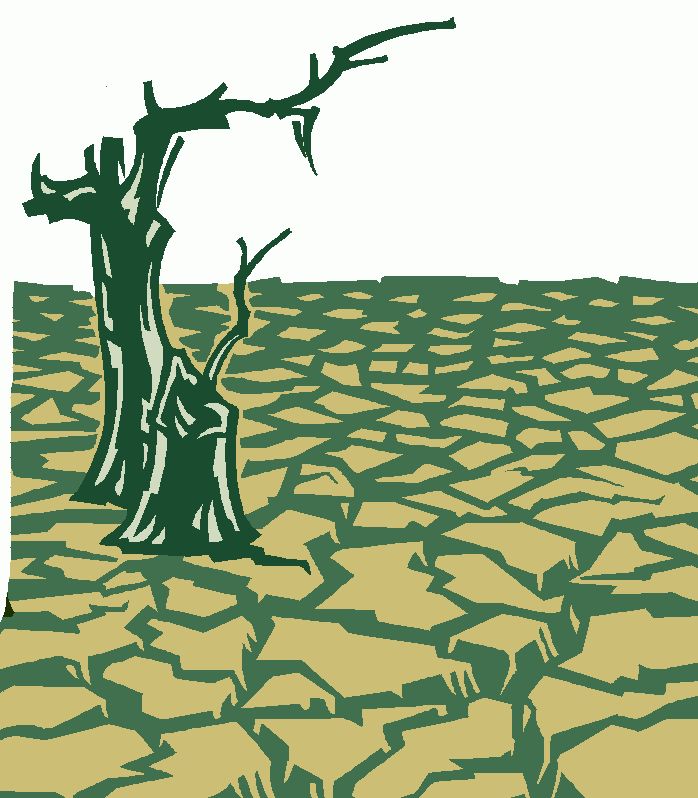 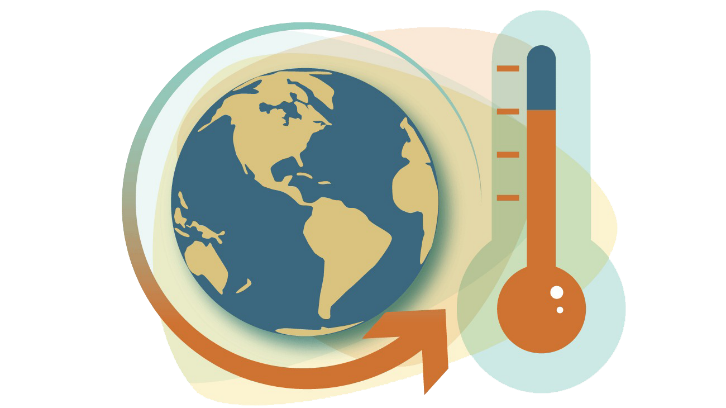 Segundos
[altitude]
[dry]
[climate]
la altura
el clima
seco, seca
0
INICIO
[Speaker Notes: This is slide 4/5.]
Vocabulario
hablar
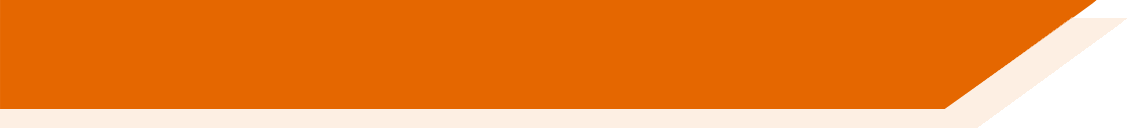 3
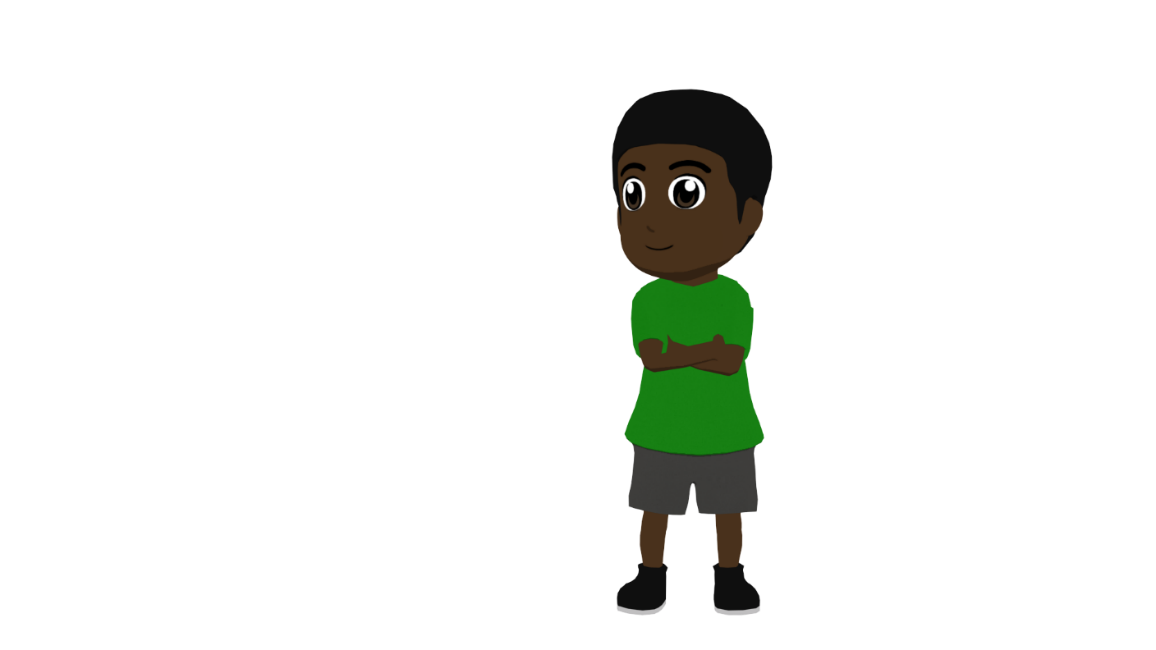 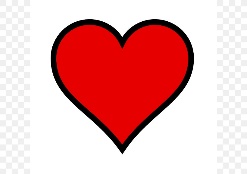 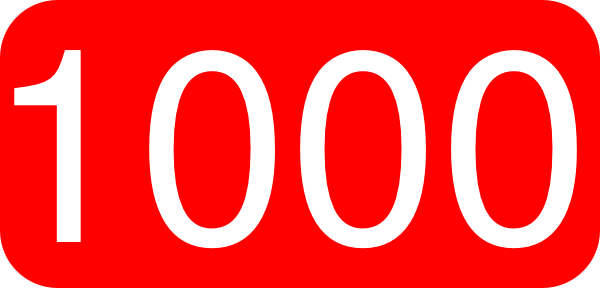 Segundos
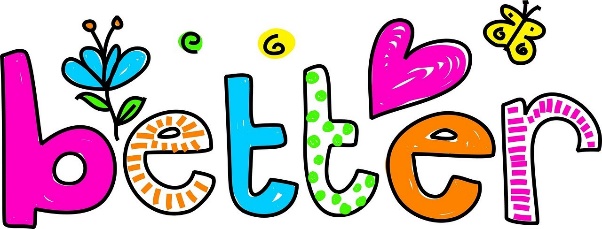 [boyfriend]
mejor
mil
el novio
0
INICIO
[Speaker Notes: This is slide 5/5.]
Vocabulario [1/2]
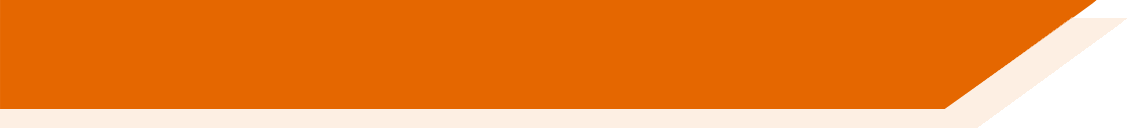 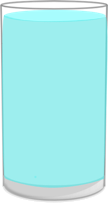 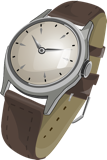 lleno, llena
el reloj
[full]
Want to say ‘full of’? Use ‘lleno/llena de’.
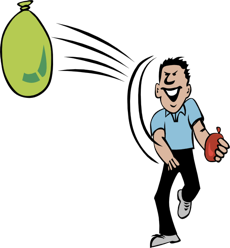 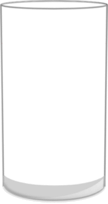 tirar
vacío, vacía
[to throw, throwing]
[empty]
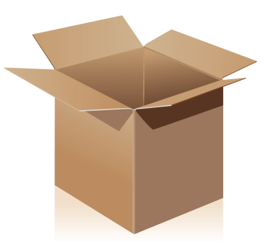 This is pronounced like ‘meh’.
me
[myself,        to me]
la caja
[Speaker Notes: OPTIONAL
Use slides 8-9 if vocabulary has not yet been pre-learnt. If vocabulary has been pre-learnt, proceed to slide 10.

Timing: 3 minutes
Aim: to practise five of the words from this week’s new vocabulary set.
Procedure1. Pupils either work by themselves or in pairs, reading out the words and recapping their English meaning (1 minute).2. Then the teacher removes the English words or pictures (one by one) and they try to recall the English orally (chorally), looking at the Spanish (1 minute).3. Then the Spanish meanings are removed (one by one) and they to recall them orally (again, chorally), looking at the English (1 minute)4. Further rounds of learning can be facilitated by one pupil turning away from the board, and his/her partner asking him/her the meanings (‘¿Cómo se dice X en español?’).  This activity can work from L2  L1 or L1  L2.

Note: One of this week’s revisited vocabulary items, ‘suficiente’, is included in the activity for additional practice.]
Vocabulario [2/2]
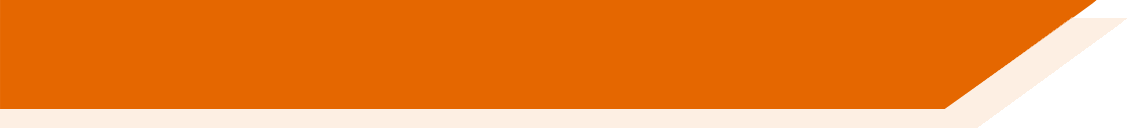 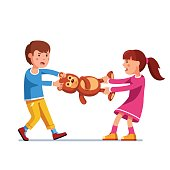 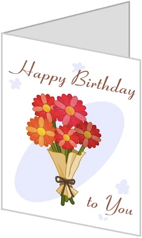 quitar
la tarjeta
[card]
[to take away, to take off]
suficiente
le
[to him,
her, it]
[enough]
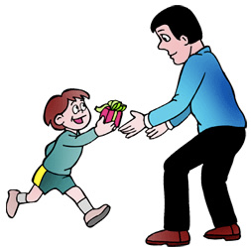 [yourself, to you]
regalar
te
[to give, giving (as a present)]
[Speaker Notes: OPTIONAL
Vocabulary introduction slide [2/2]]
Vocabulario
leer / escuchar
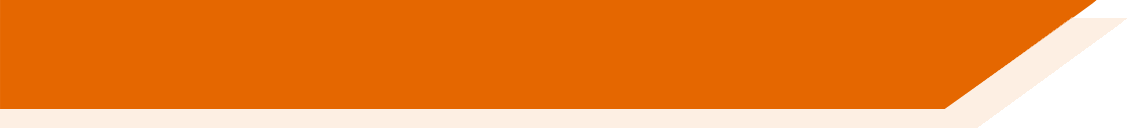 ¿Cuál es la letra correcta para cada palabra?
Clasifica las palabras.
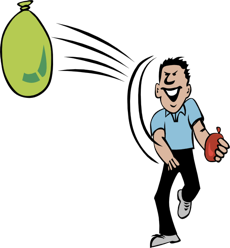 c
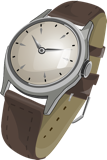 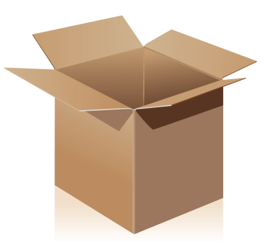 [myself, to me]
k
h
c
a
b
d
[to throw, throwing]
f
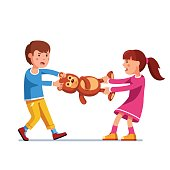 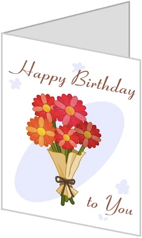 b
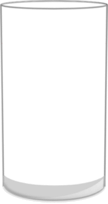 me
lleno
reloj
regalar
g
te
quitar
vacío
caja
f
g
e
[to take away, taking away]
a
le
tirar
[empty]
tarjeta
[card]
d
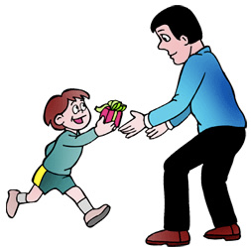 i
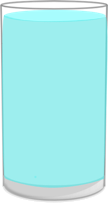 e
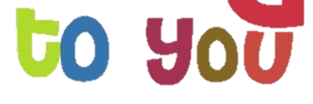 [to him/
her/it]
j
k
i
h
[to give (as a present)]
j
[full]
[Speaker Notes: Timing: 5 minutes.

Aim: to check understanding of new vocabulary; to raise awareness of their different parts of speech.

Procedure:1. Students match each Spanish word with the corresponding letter.
2. Students then classify the words.]
Indirect object pronoun ‘me’
gramática
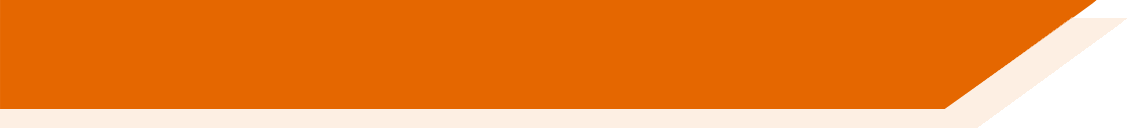 As you know, pronouns (e.g., me, her) help us to avoid repeating a name or nouns more often than we need to.
The direct object is the person or thing that directly ‘receives’ the action of the verb. For example, ‘Lo llama’ means ‘S/he calls ____________.
him or it (m.)
An indirect object is the person or thing that is indirectly affected by the verb.
If the person indirectly affected is ‘me’, use the pronoun ‘me’.
The girl brings me chocolate.
La chica me trae chocolate.
OR
The girl brings chocolate to me.
In English, we sometimes use a preposition (e.g. to, for) here.
INDIRECT OBJECT
DIRECT OBJECT
[Speaker Notes: Timing: 2 minutes.

Aim: to recap the concept of a direct object pronoun (taught in 8.2.2.1) and introduce the new concept of indirect object pronouns using ‘me’.

Procedure:
Go through the grammar explanation with students, revealing each new sentence on a mouse click.]
Indirect object pronoun ‘te’
gramática
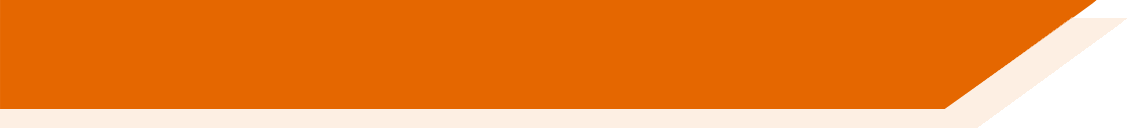 If the person indirectly affected by the verb is ‘you’, use the pronoun ‘te’.
I give you a watch (as a gift).
Te regalo un reloj.
I give a watch to you.
I bring you the box.
Te traigo la caja.
I bring the box to you.
In Spanish, indirect object pronouns go before a conjugated verb. This is different from English, where they come after it.
This is the same word order you’ve seen for other pronouns (e.g., ‘lo’, ‘la’).
[Speaker Notes: Timing: 2 minutes.

Aim: to introduce the indirect direct object pronoun ‘te’

Procedure:
Go through the grammar explanation with students, revealing each new sentence on a mouse click.]
Daniel y Lucía hablan de los cumpleaños. ¡Normalmente pasan un cumpleaños muy feliz! Completa la tabla y la traducción de cada frase.
leer
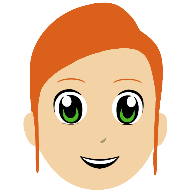 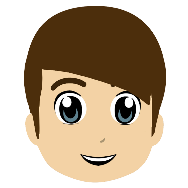 Who is affected by the action?
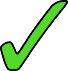 me books
books for me
you a birthday present
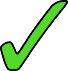 a birthday present for you
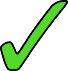 a watch to you
you a watch
confetti at me
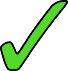 me empty boxes
Sometimes only one English translation is possible.
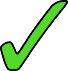 empty boxes to me
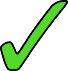 drinks to me
me drinks
me messages on social media
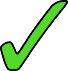 messages on social media for me
me concert tickets
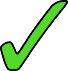 concert tickets for me
[Speaker Notes: Timing: 7 minutes.

Aim: to practise understanding the indirect object pronouns ‘me’ and ’te’ in reading; to familiarise students with the different ways of translating the sentence into English.

Procedure:1. Students read each sentence and decide whether the action affects ‘me’ or ‘you’.
2. Students provide the two possible translations for each sentence. 

Note: if working with a high-achieving group, the activity could be made for challenging by requiring students to write the whole sentence. Students would then have to also pay attention to the verb form to determine the subject of the sentence. All of these verb forms have been previously taught for –ar/–er/–ir verbs.]
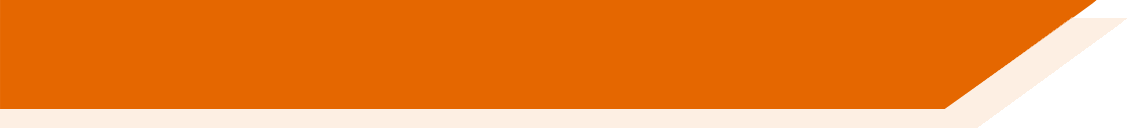 Talking about what ‘they’ do-ar/-er/-ir verbs in 3rd person plural
*regla = rule
Lee dos frases y completa la regla*.
Te ofrecen ayuda con la fiesta.
They offer you help with the party.
Te envían tarjetas de cumpleaños.
They send you birthday cards.
To talk about ‘they’ with a present tense –ar verb, remove –ar and add ______.
-an
To talk about ‘they’ with a present tense –er or –ir verb, remove –er/–ir and add ______.
-en
[Speaker Notes: Timing: 1 minute

Aim: to briefly recap the rules on formation of –ar and –er/–ir verbs in the 3rd person plural (present tense). These verb endings will be used in subsequent activities.

Procedure: click to bring up each new line, eliciting rules and translations where possible.]
Lucía habla más sobre los cumpleaños. Escucha las frases y marca la opción correcta (‘me’ o ‘you’). Escribe también el verbo. ¿Termina en –en o –an?
escuchar
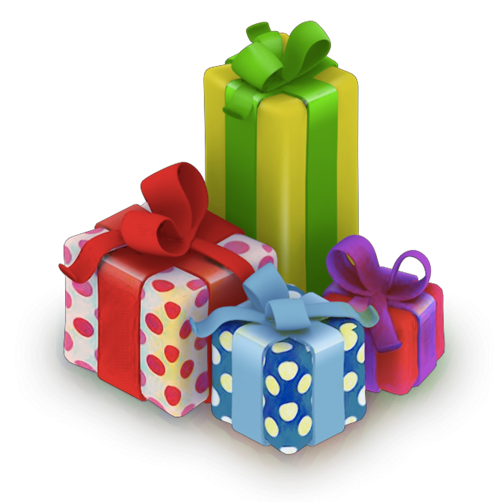 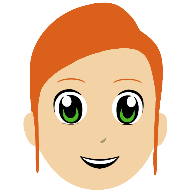 1
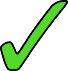 traen
things from England
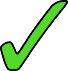 regalan
2
new shoes
ofrecen
help with the party
3
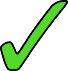 quitan
4
presents
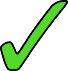 5
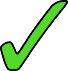 dan
boxes full of books
organizan
6
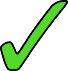 lots of parties
birthday cards
escriben
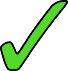 7
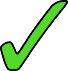 8
pasan
tasty food
[Speaker Notes: Timing: 8 minutes.

Aim: to recognise the indirect object and its meaning; to consolidate understanding of vocabulary.

Procedure:1. Students listen to each recording and decide who is affected by the action: ‘me’ or ‘you’.
2. Students listen again and write the direct object in each sentence.
3. During feedback, the teacher can also seek the full sentence translation from students. This will help to raise awareness of those sentences that require a preposition in the English translation (#4 – they take presents away from me; #5 – they organise lots of parties for me). The others could be translated in either of the two ways seen on previous slides.

Transcript:
Me traen cosas de Inglaterra.
Te regalan unos zapatos nuevos.
Te ofrecen ayuda con la fiesta.
Me quitan regalos.
Te dan cajas llenas de libros.
Te organizan muchas fiestas.
Me escriben tarjetas de cumpleaños.
Me pasan comida rica.]
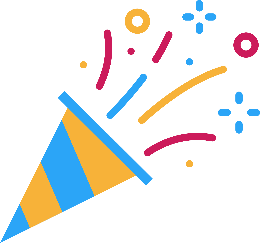 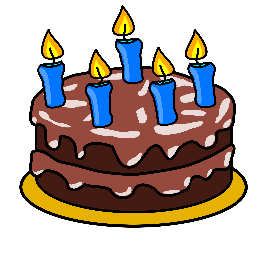 hablar
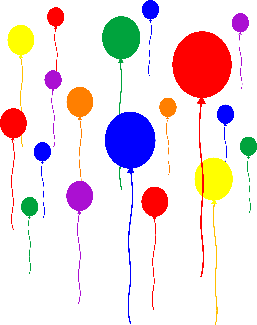 ¿Cómo se dice en español?
[1/2]
They give (as a gift)
a birthday card
me
They send
a watch
an empty box
They buy
you
new shoes
They offer
Te compran zapatos nuevos.
Me envían una caja vacía.
Me ofrecen una tarjeta de cumpleaños.
Me ofrecen un reloj.
Te regalan un reloj.
[Speaker Notes: Timing: 8 minutes (slides 16-17)  

Aim: oral production of the indirect object pronouns ‘me’ and ‘te’ in sentences; to also practise producing regular verbs in 3rd person plural (present) and relevant vocabulary

Procedure: the teacher clicks to bring up each set of prompts. Further clicks reveal the answer, make the prompts disappear and bring up new ones.

Notes:
This activity goes over two slides. Two sets of prompts are given in order to familiarise students with the two ways in which English may translate into Spanish (e.g. ‘they buy me [something]’ and ‘they buy [something] for me’).
It may help to remind students before starting that the second word in the English prompt will correspond to the first word in the Spanish sentence. The word order difference between English and Spanish may be challenging.
The activity could also be done as a writing (e.g. with mini whiteboards), but is envisaged primarily as a teacher-led speaking activity as the final task in the lesson involves individual writing.]
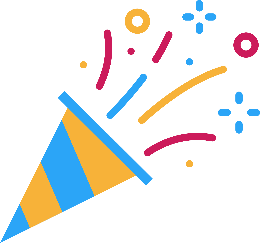 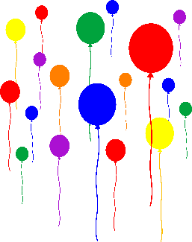 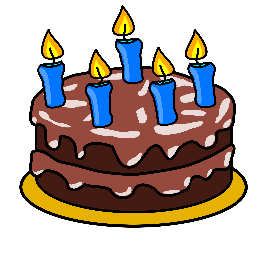 hablar
¿Cómo se dice en español?
[2/2]
They bring
the boxes full of presents
to you
They take
drinks
off me/away from me
They throw
confetti*
for me
at you
They write
messages
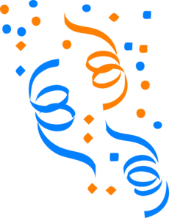 Me quitan las cajas llenas de regalos.
Te escriben mensajes.
Me traen mensajes.
Te tiran confeti.
Te traen bebidas.
*confetti = confeti
[Speaker Notes: Slide 2/2
The activity continues in the same way, but now with English sentences that end in a preposition and pronoun.
The prompts generate a further five sentences.]
Estás en una fiesta de cumpleaños con una amiga española. Ella no habla inglés, intenta hacer una traducción de las frases que escuchas.
escribir
They always send you a birthday card.
Siempre te envían una tarjeta de cumpleaños.
They offer me drinks.
Me ofrecen bebidas.
My grandparents always give me money.
Mis abuelos siempre me dan dinero.
They bring me a box full of gifts!
¡Me traen una caja llena de regalos!
Te regalan cosas caras.
They give you (as a gift) expensive things.
¡Te compran bicicletas!
They buy you bikes!
Te quitan el reloj.
They take the watch off you.
They throw confetti at me.
Me tiran confeti.
[Speaker Notes: Timing: 8 min

Aim: to consolidate use of indirect object pronouns ‘me’ and ‘te’ in written production; to put the new and revisited vocabulary into practice.

Procedure: 
Students translate each sentence into Spanish considering whether to use ‘me’ or ‘te’.
The teacher clicks on the speech bubbles in any order to reveal the English translation.

Note: all sentences are written in order to elicit a regular verb in 3rd person plural (present) with the ending –an or –en.]
Talking about giving and receiving (birthdays)
Indirect object pronouns (me, te, le)
SSCs [v] & [b] [revisited]
Y8 Spanish
Term 2.2 - Week 2 – Lesson 42
Amanda Izquierdo / Nick Avery / Rachel HawkesArtwork: Mark Davies
Date updated: 24/03/21
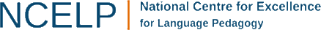 [Speaker Notes: Learning outcomes:
Introduction of indirect object pronoun ‘le’
Consolidation of indirect object pronouns ‘me’ and ‘te’
Consolidation of pre-verbal object position
Consolidation of SSCs [v] and [b]
Word frequency (1 is the most frequent word in Spanish): 
me² [22]; te² [48]; le [25]; regalar [1420]; tirar [685]; quitar [668]; reloj [1683]; caja [1074]; lleno [684]; vacío [1585]; tarjeta [1958]; 

Revisiting:
Y8 2.1.5
cuidar [751]; olvidar [415]; traer [341]; salud [613]; novio [1322]; novia [1996]; cumpleaños [3372]

Y8 1.2.6
paisaje [1685]; crecer [560]; desaparecer [655]; seco [1183]; lluvia [986]; clima [1675]; mejor [116]; frontera [1507]; ganar² [295]; mil [191];  altura [970]; suficiente [781]; dice [decir-31]; más [23]; vida [85]]
Fonética
hablar / escuchar
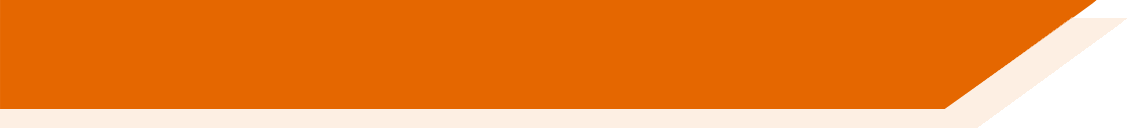 Trabajamos en parejas.
El estudiante A lee las palabras en la lista.
El estudiante B escribe las palabras en la columna correcta.
Ejemplo:
verdad
Estudiante A habla:
Estudiante B escribe la palabra:
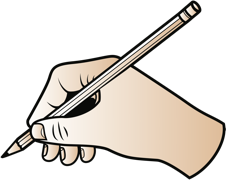 verdad
[Speaker Notes: Timing: 5 mins

Aim: to practise SSCs [b] and [v] in paired speaking and listening

Procedure:
Student A reads out the words on the list, one by one.
Student B listens and writes them down in the correct column depending on their spelling.
Students swap roles.
To check understanding, teachers can ask for oral translation of the words into English during feedback.]
Fonética
hablar / escuchar
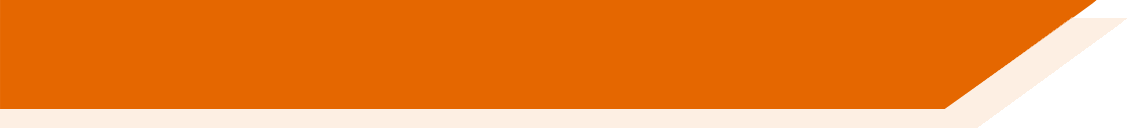 Estudiante A
[Speaker Notes: Speaking cards]
Fonética
hablar / escuchar
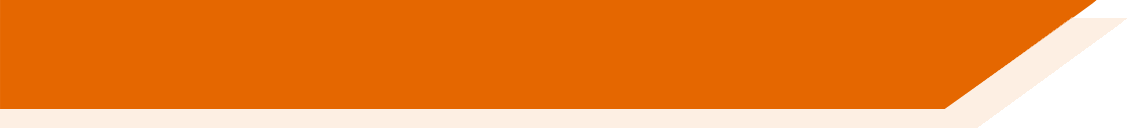 Estudiante B
[Speaker Notes: Speaking cards]
Fonética
hablar / escuchar
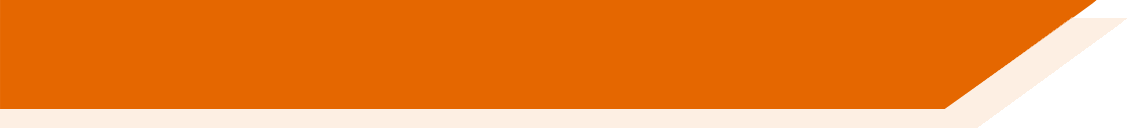 Estudiante A - Solución
recibir
llave
barrio
abril
abrir
vergüenza
diecinueve
billete
[Speaker Notes: ANSWER SLIDE]
Fonética
hablar / escuchar
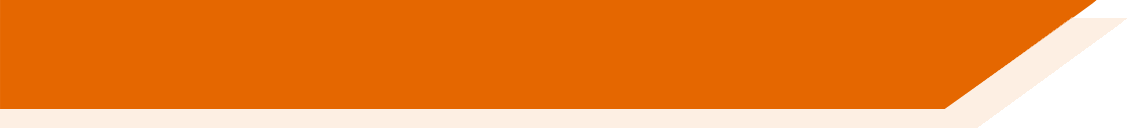 Estudiante B - Solución
vida
besar
levantar
abierto
nuevo
beber
vivir
móvil
[Speaker Notes: ANSWER SLIDE]
escuchar / hablar
Escucha las palabras y escribe el número correcto, según la imagen.
1
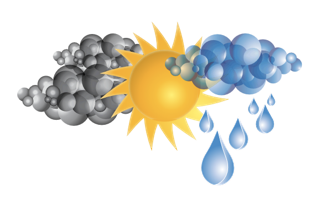 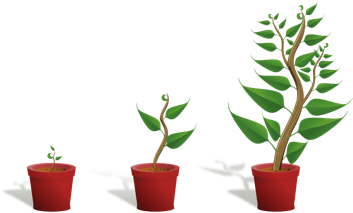 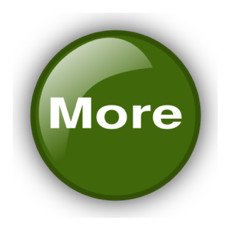 2
[life]
[enough]
3
[climate]
[to grow, growing]
4
9
3
4
5
7
5
6
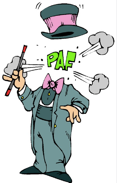 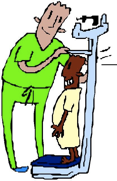 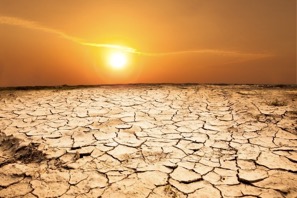 [s/he says, 
it says]
7
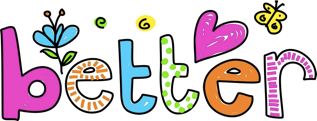 8
[to disappear, disappearing]
[height]
[dry]
9
1
2
8
6
10
10
[Speaker Notes: Timing: 7 minutes

Aim: to consolidate understanding of vocabulary from this week’s revisited sets; to also practise retrieving it from memory

Procedure1. Students write the letters a-j in their books (vertically, on the left-hand side).
2. They listen to the recordings and write the number next to each letter. This is the item number, which will be heard in the audio and can be reinforced by the teacher, if desired.
3. Students then have to say the words themselves (i.e. retrieving them from memory). This could be done in random order, and as pairwork, with one student saying a number between 1 and 10 and the other student saying the Spanish word.

Transcript:
desaparecer
seco
más
crecer
clima
mejor
vida
dice
suficiente
altura.]
Indirect object pronouns ‘me’, ‘te’ and ‘le’
gramática
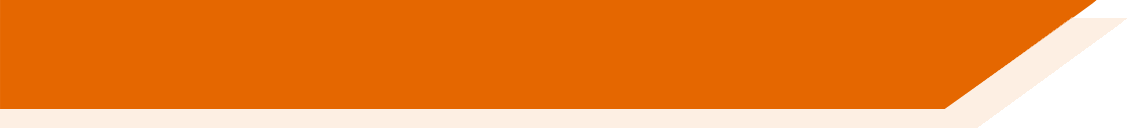 Pronouns are used to avoid repeating nouns more often than necessary.
me
If the person indirectly affected by an action is ‘me’, say _____.
If the person indirectly affected by an action is ‘you’, say _____.
te
In Spanish, these pronouns go before / after the conjugated verb.
If the person indirectly affected by an action is ‘him’, her’ or ‘it’, say le.
Le traen chocolate.
They bring him/her/it chocolate.
[Speaker Notes: Timing: 2 minutes.

Aim: to recap the use of indirect object pronouns ‘me’ and ‘te’; to introduce the indirect object pronoun ‘le’.

Procedure:
Go through the grammar explanation with students, revealing each new sentence on a mouse click.]
Los amigos de Lucía escriben mensajes sobre su cumpleaños. Lee las traducciones en inglés. ¿En qué frase hay una ‘le’ detrás de la imagen?
leer
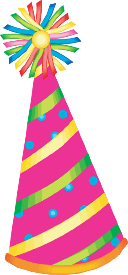 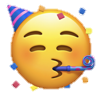 Le
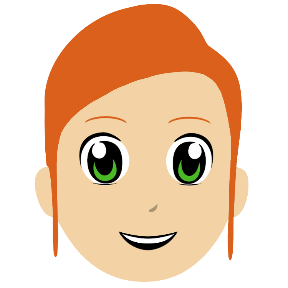 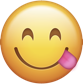 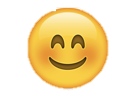 Le
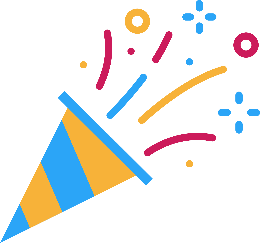 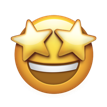 Le
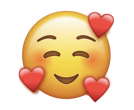 Le
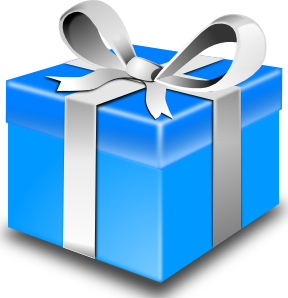 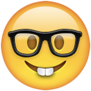 [Speaker Notes: Timing: 5 minutes

Aim: to decide whether ‘le’ is needed or not in each Spanish sentence.

Procedure:
Students read each sentence in Spanish and its corresponding translation in English. The Spanish sentence may be complete or incomplete (i.e. missing a pronoun).
Students have to look at whether the English sentence includes an indirect object pronoun and use this to decide which pictures are hiding ‘le’.

Notes: Animations reinforce the English pronouns corresponding to ‘le’ during feedback.]
Unos días después, es el cumpleaños de Daniel. Lucía hace unas cosas. Escucha los mensajes de audio y decide cuál es la opción correcta.
escuchar
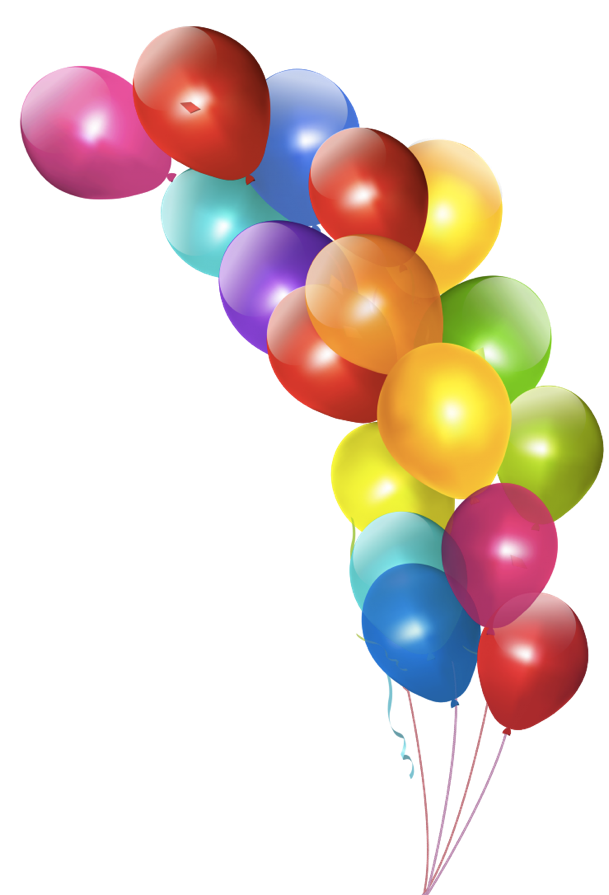 1
She prepared something.
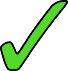 She prepared him something.
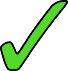 2
She took him the food.
She took the food.
3
She bought him many drinks.
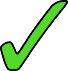 She bought many drinks.
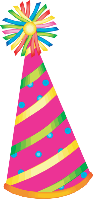 She gave him a dress (as a gift).
She gave a dress (as a gift).
4
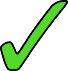 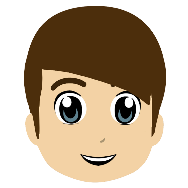 5
She left a watch.
She left him a watch.
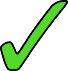 6
She wrote him a card.
She wrote a card.
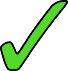 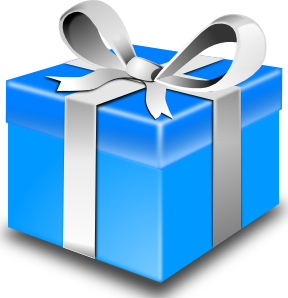 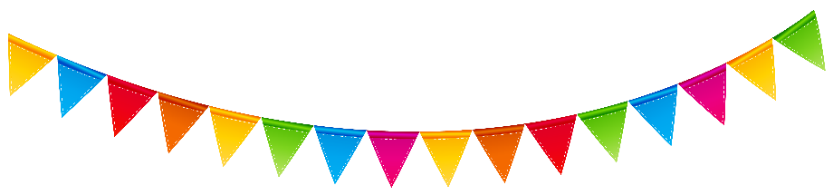 [Speaker Notes: Timing: 6 minutes

Aim: to focus students on the presence or absence of the indirect object pronoun ‘le’ and how this affects the meaning of the sentence.

Procedure:
1. Click the number trigger to play the audio.
2. Students listen to phrase and decide whether there is someone affected by the action or not.
3. Students write the activity in English.

Transcript:
Le preparó algo.
Llevó la comida.
Le compró muchas bebidas.
Le regaló un vestido.
Dejó un reloj.
Escribió una tarjeta.]
Object-first word order and personal ‘a’ [revisited]
gramática
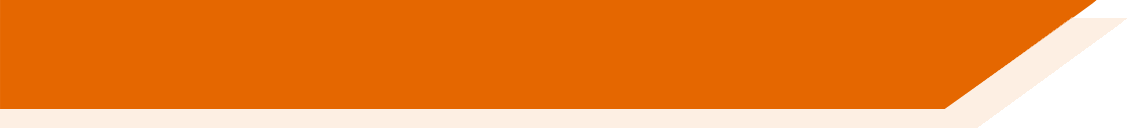 As you know, Spanish sentences can start with the subject or with the object.
VERB
SUBJECT
OBJECT
El chico le trae chocolate a la chica.
The boy brings the girl chocolate.
A la chica le trae chocolate el chico.
VERB
OBJECT
SUBJECT
Remember, the personal ‘a’ is used before the object when it is a living thing.
Look at how it can change the meaning of a sentence:
Remember, this ‘le’ has no translation in English.
Daniel le trae chocolate.
Daniel brings him/her/it chocolate.
A Daniel le trae chocolate.
She/he/it brings Daniel chocolate.
[Speaker Notes: Timing: 2 minutes.

Aim: to recap object-first word order and personal ‘a’.

Procedure:
Go through the grammar explanation with students, revealing each new sentence on a mouse click.
Prompt students for the 2nd possible English translation, too. i.e. The boy brings chocolate to/for the girl.Daniel bring chocolate to/for him/her/it.She/he/it brings chocolate to/for Daniel.]
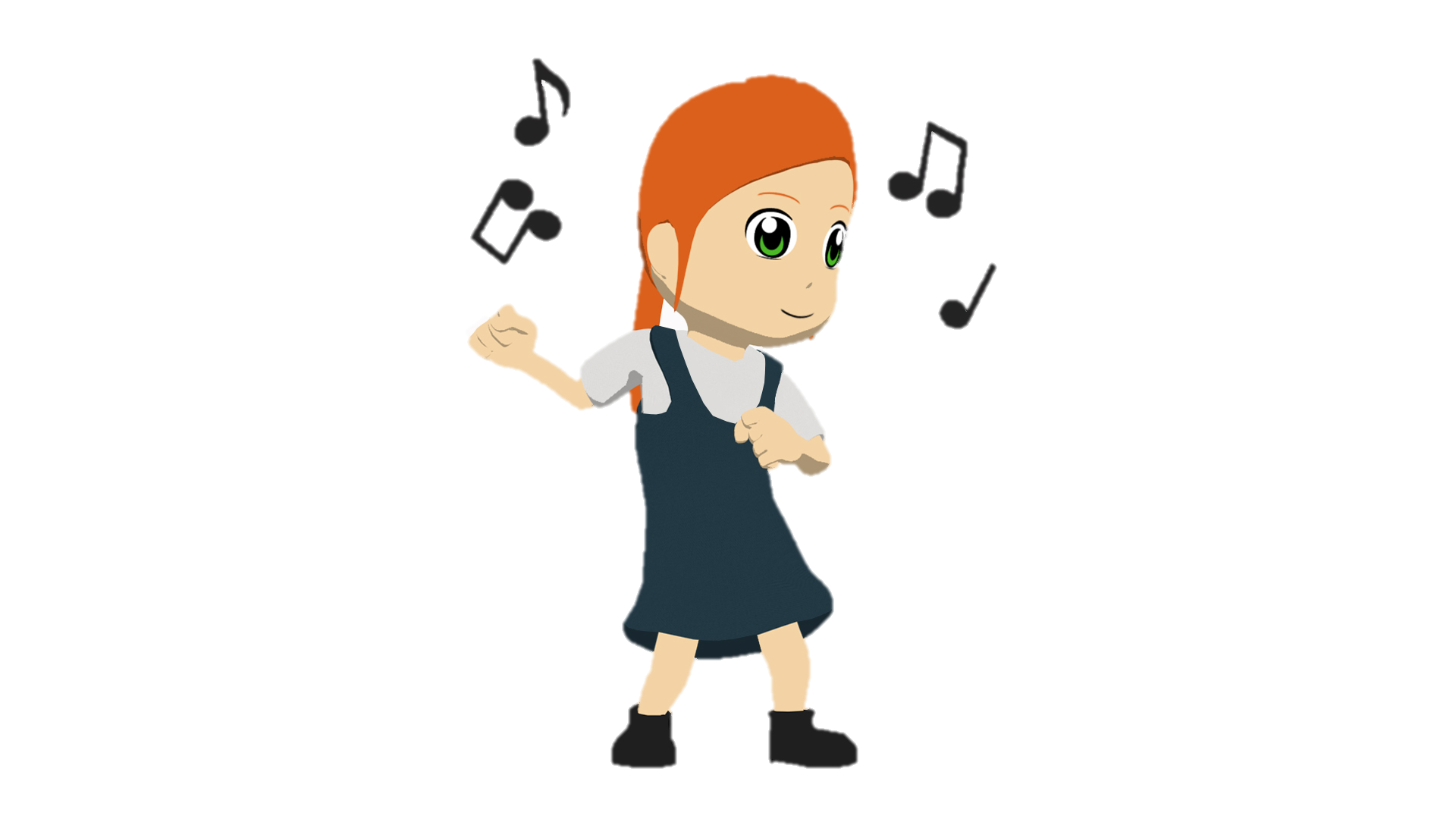 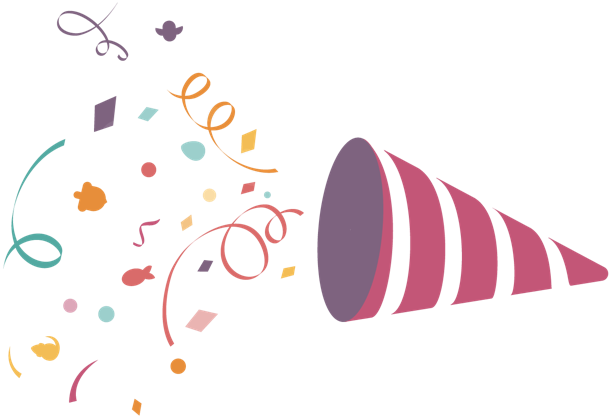 ¡El cumpleaños de Lucía!
leer
Qué pasó el día de su cumpleaños?
Lee las frases y decide si la frase en inglés es verdadera o falsa.
Verdadero
Verdadero
Falso
Falso
Falso
Verdadero
[Speaker Notes: Timing: 6 minutes

Aim: to correctly distinguish subject and object roles in subject and object-first sentences.

Procedure: 
Students write 1-6 in their books.
They read the Spanish sentences write verdadero or falso (or simply ‘V’ or ‘F’), depending on whether the English sentence is true or false.

Note: it may help to tell students before the activity that the true/false aspect does not relate to the vocabulary; it only relates to ‘who does what’ in the sentence.]
¡El cumpleaños de Lucía!
escuchar
Qué pasó el día de su cumpleaños? Escucha y elige la opción correcta.
Some of the answers might be surprising!
B
A
1
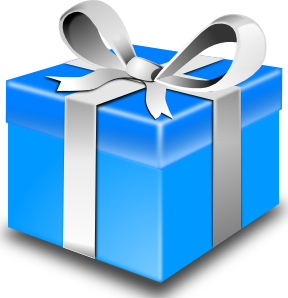 c
2
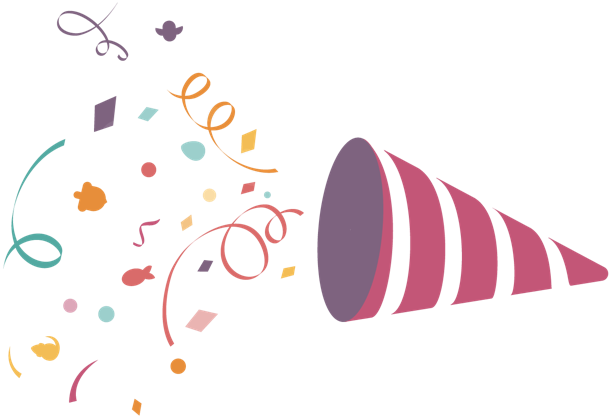 3
4
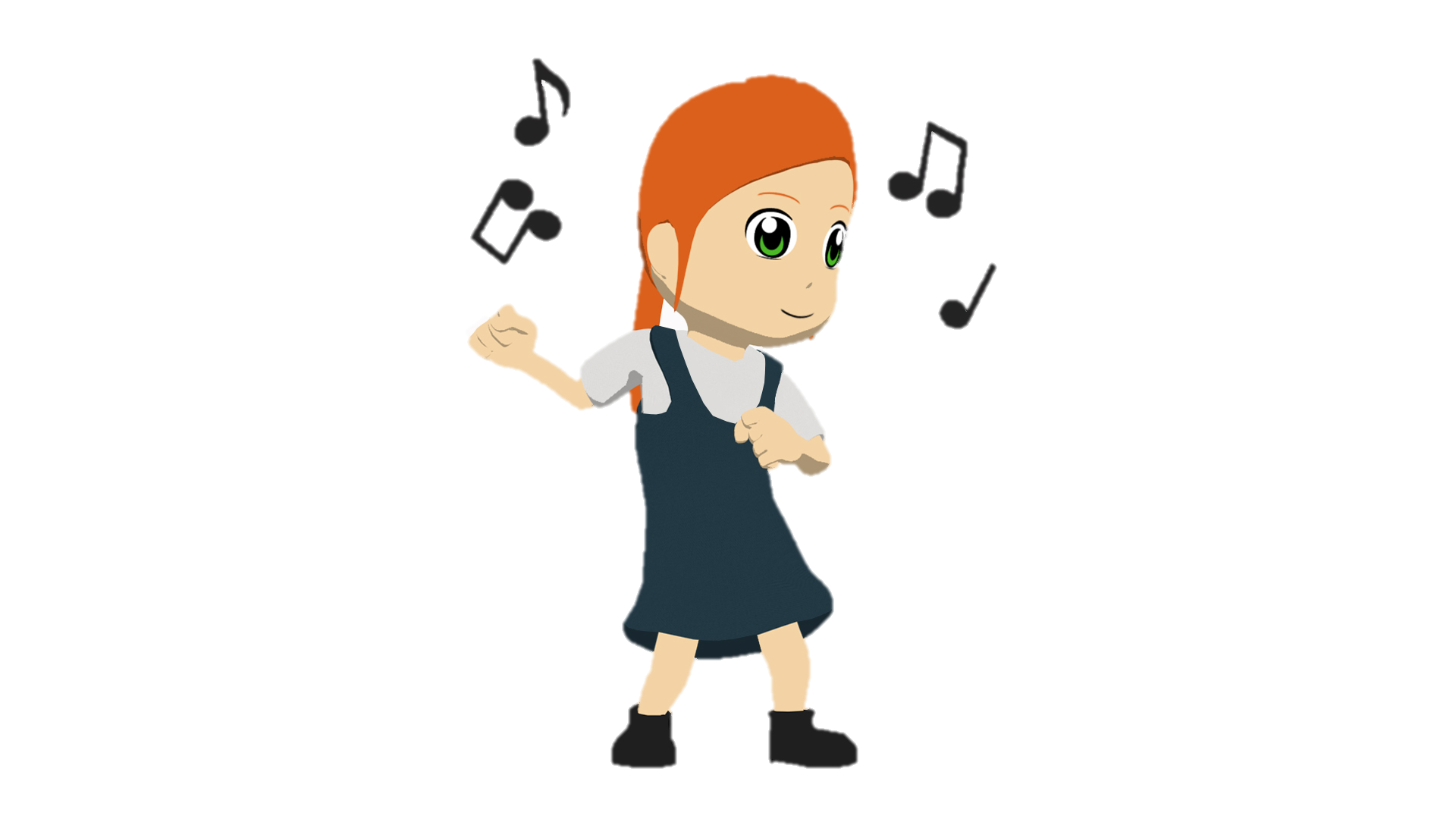 5
6
[Speaker Notes: Timing: 7 minutes

Aim: to correctly distinguish subject and object roles in subject and object-first sentences.

Procedure: 
Students write numbers 1-6 in their books.
They listen to the Spanish sentences and write A or B, depending on which English sentence is true.
Clicking reveals each answer.

Transcript: 
Lucía le dejó una caja llena de regalos.
A Lucía le tiró confeti.
A Lucía le regaló un reloj muy bonito.
Lucía le quitó la caja vacía.
A Lucía le envió una tarjeta amarilla.
Lucía le preparó algo para comer.]
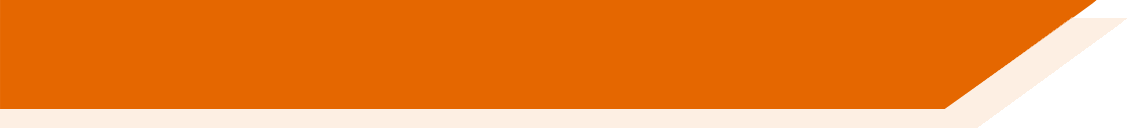 Talking about what someone did-ar verbs in 3rd person plural (preterite)
Lee las dos frases y completa la regla.
Lucía le dejó una caja llena de regalos.
Lucía left him/her a box full of presents.
Lucía le preparó algo para comer.
Lucía prepared him/her something to eat.
To mean ‘s/he’ or ‘it’ with an –ar verb for a completed action in the past, remove –ar and add ____.
-ó
Remember, the stress is on the final syllable!
[Speaker Notes: Timing: 1 minute

Aim: to very briefly recap the 3rd person plural preterite form of –ar verbs ahead of the final production activity where this previously taught verb ending is used.

Procedure: click to reveal each part of the explanation.]
hablar / escuchar
Hablamos de un cumpleaños.
Estudiante A lee frases en español.
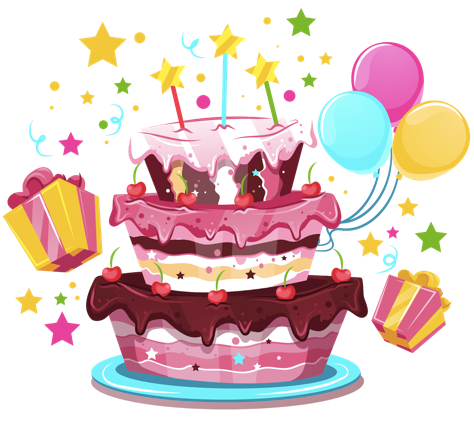 Estudiante B completa la tabla con información.
Ejemplo:
Persona A habla:
Persona B escucha y escribe:
Le compró un regalo.
1
She bought him a present.
bought a present
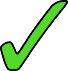 Once finished, swap roles.
[Speaker Notes: Timing: 9 minutes

Aim: to focus on presence or absence of the indirect object pronoun; to identify who the verb is affecting.

Procedure:
Student A reads the out each sentence in Spanish.
Student B completes the grid.

Note: in presenting this worked example, the teacher could tell students that the ‘him’ or ‘her’ reference in the first column of the grid is ‘le’. It does not relate to the verb ending (as students are often used to).]
hablar
Persona A
1
2
She gave him a bike (as a present).
She bought a watch.
3
4
She organised a party.
She prepared food.
5
6
She wrote him a message.
She left him a watch.
[Speaker Notes: PROMPT CARDS - DO NOT DISPLAY DURING ACTIVITY]
hablar
Persona B
1
2
He gave her a book (as a gift).
He bought a box full of things.
3
4
He sent her a birthday card.
He offered some drinks.
5
6
He threw confetti.
He left her a present.
[Speaker Notes: PROMPT CARDS - DO NOT DISPLAY DURING ACTIVITY]
hablar
Persona A - solución
Persona B - solución
bought a watch
bought a box full of things
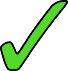 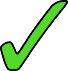 gave a bike (as a present)
gave a book (as a gift)
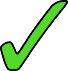 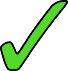 organised a party
sent a birthday card
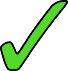 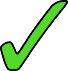 offered some drinks
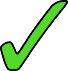 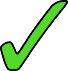 prepared food
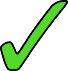 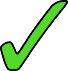 left a watch
threw confetti
wrote a message
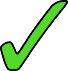 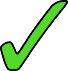 left a present
[Speaker Notes: ANSWER SLIDE - DO NOT DISPLAY DURING ACTIVITY]
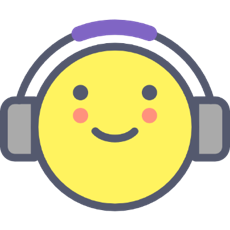 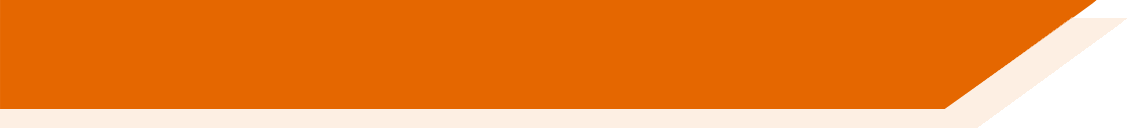 Deberes
Vocabulary Learning Homework (Term 2.2, Week 3)
Audio file
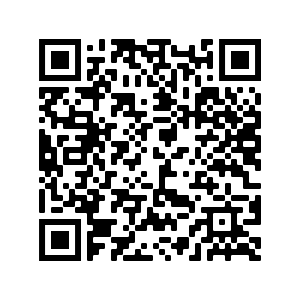 Audio file QR code
Student worksheet
Quizlet link
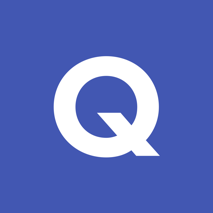 In addition, revisit:		Term 2.1 Week 6
				Term 2.1 Week 1